Родительское собрание«Порядок подачи документов для поступления в 1 класс МАОУ г. Нягани СОШ №2 на 2025-2026 учебный год»
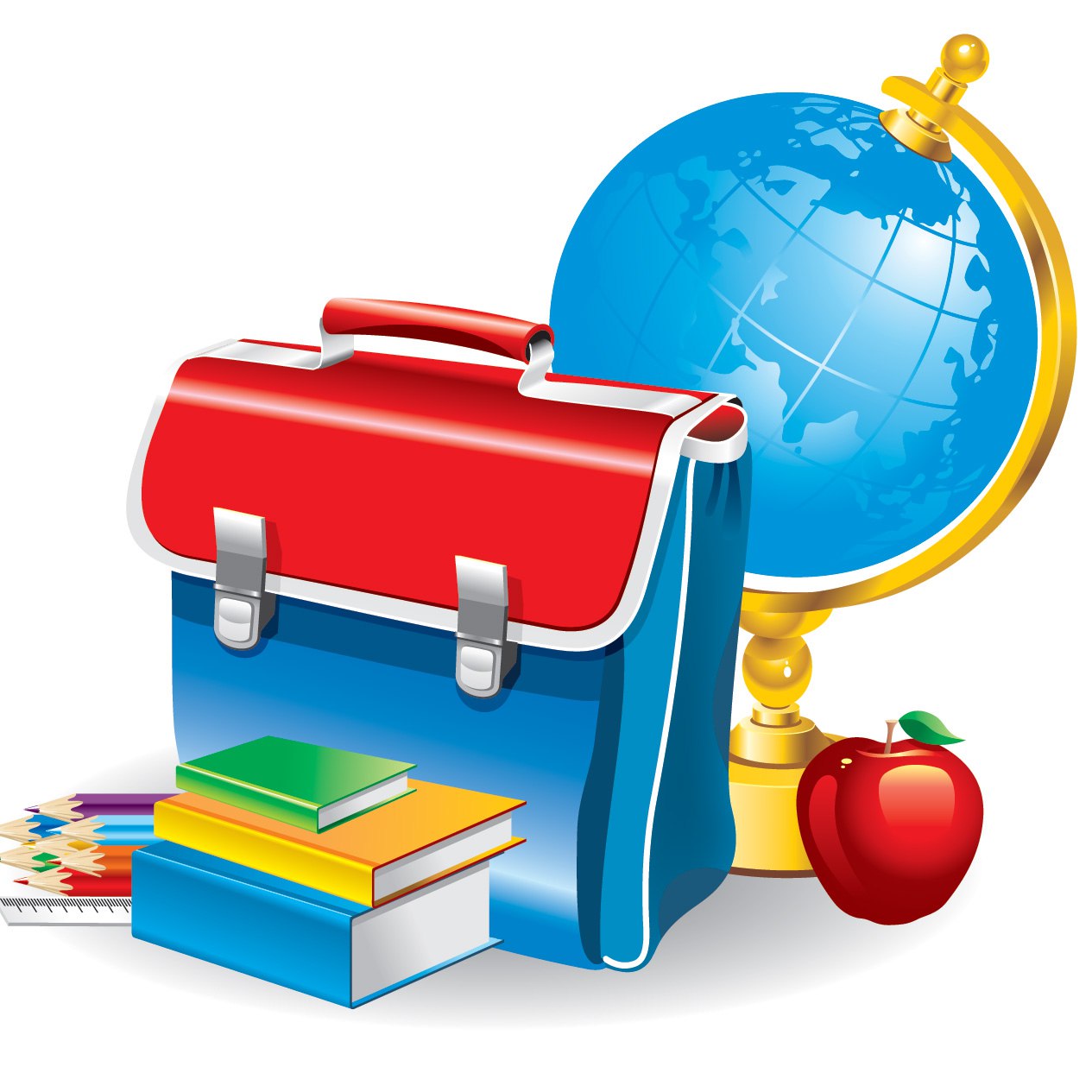 Регламентируется следующими документами:
Законом «Об образовании  в РФ» №273 от 2012 года ФЗ;
Приказом Минпросвещения РФ от 2 сентября 2020 года №458;
Приказом Минпросвещения от 08.10.2021 года №707;
Приказом Минпросвещения от 30 августа 2022 года №784 (вступили в силу с 1 марта 2023 года);
Приказом Минпросвещения РФ №47 от 23.01.2023г;
Приказом Минпросвещения РФ №642 от 30.08.2023 года;
Регламентом о зачислении в образовательные организации города Нягани от 04.10.2022 года №3035 (с изменениями);
Постановлением Администрации о закреплении территорий от 12.02.2024 №290;
Уставом школы
Положением о правилах приема, перевода, выбытия и отчисления обучающихся МАОУ г. Нягани СОШ №2;
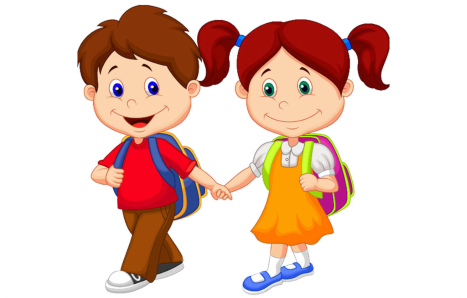 С какого возраста принимаются дети в 1 класс?
На 1 сентября 2025 года должно быть 6 лет 6 месяцев, но не более 8 лет
В более раннем или в более позднем возрасте по разрешению Комитета образования и науки Администрации города Нягани
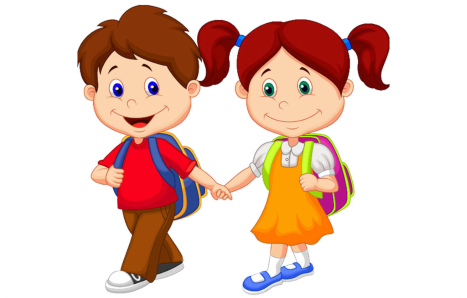 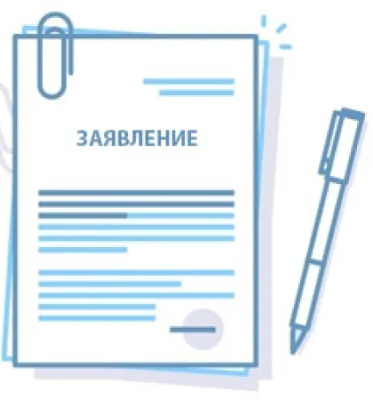 Сроки приёма документов:
Первый этап (с 01 апреля по 30 июня) для детей, имеющих право внеочередного, первоочередного и преимущественного приёма, а также для детей, проживающих на закрепленной территории;
Второй этап (с 06 июля до момента заполнения свободных мест, но не позднее 5 сентября текущего года) для детей, не проживающих на закрепленной территории на свободные места
Внеочередное право зачисления имеют:
дети военнослужащих, а также граждан, пребывавших в добровольческих формированиях, лиц, проходивших службу в войсках нац. гвардии и имевших специальное звание полиции, погибших (умерших) при выполнении задач СВО или позднее от ран и увечий, в том числе дети усыновленные или находящиеся под опекой, попечительством
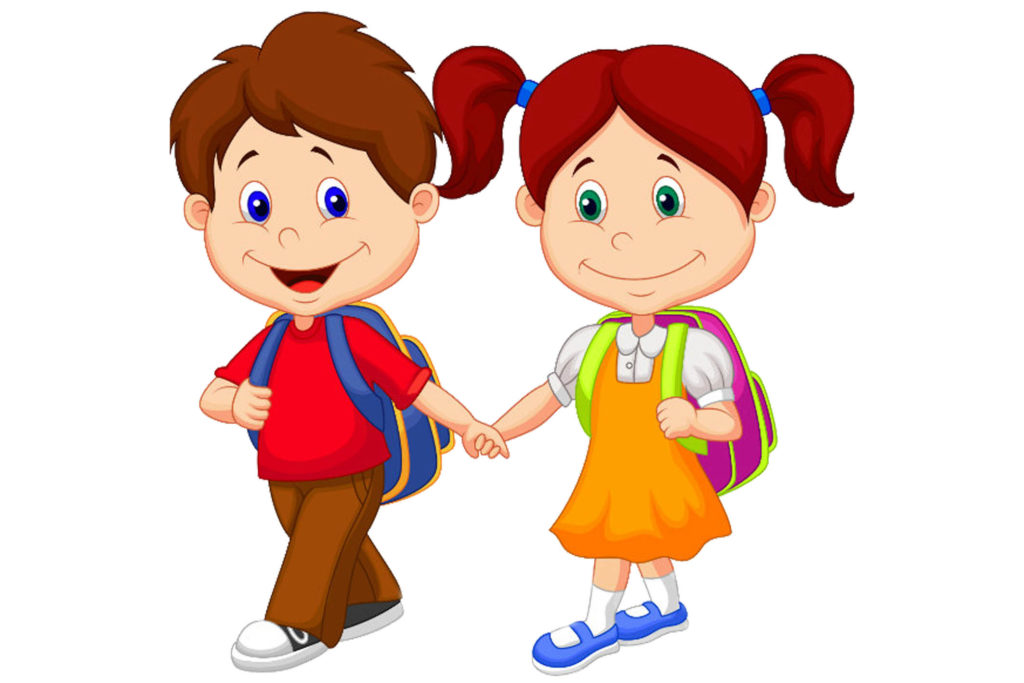 Первоочередное право зачисления по месту жительства имеют:
дети сотрудников полиции ( в том числе погибших и уволенных по состоянию здоровья);
дети сотрудников органов внутренних дел, не являющихся сотрудниками полиции;
дети сотрудников органов уголовно-исполнительной системы (имеющих специальные звания);
дети сотрудников органов принудительного исполнения (имеющих специальные звания);
дети сотрудников противопожарной службы (имеющих специальные звания);
дети сотрудников таможенных органов;
дети перечисленных категорий граждан, погибших во время службы или уволенных (в том числе умерших в течение года после увольнения) в связи с увечьем или повреждением здоровья;
дети погибших мобилизованных граждан, военнослужащих, а также пребывавших в добровольческих формированиях в зоне СВО;
дети сотрудника росгвардии, погибшего (умершего) при выполнении задач в ходе СВО;
 дети других категорий граждан (в соответствии с законодательством)
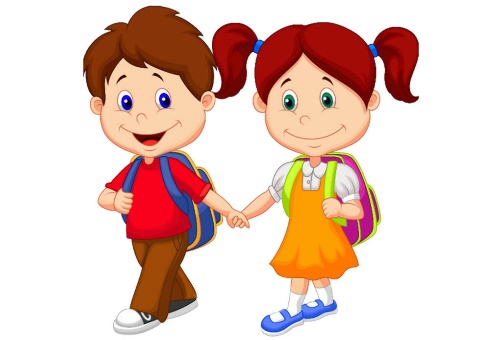 Преимущественное право зачисления имеет:
ребенок, полнородные и не полнородные брат и (или) сестра которого обучаются в данной общеобразовательной организации, в том числе дети, находящиеся под опекой или попечительством, усыновлённые (удочерённые), в т. ч. из приёмной семьи
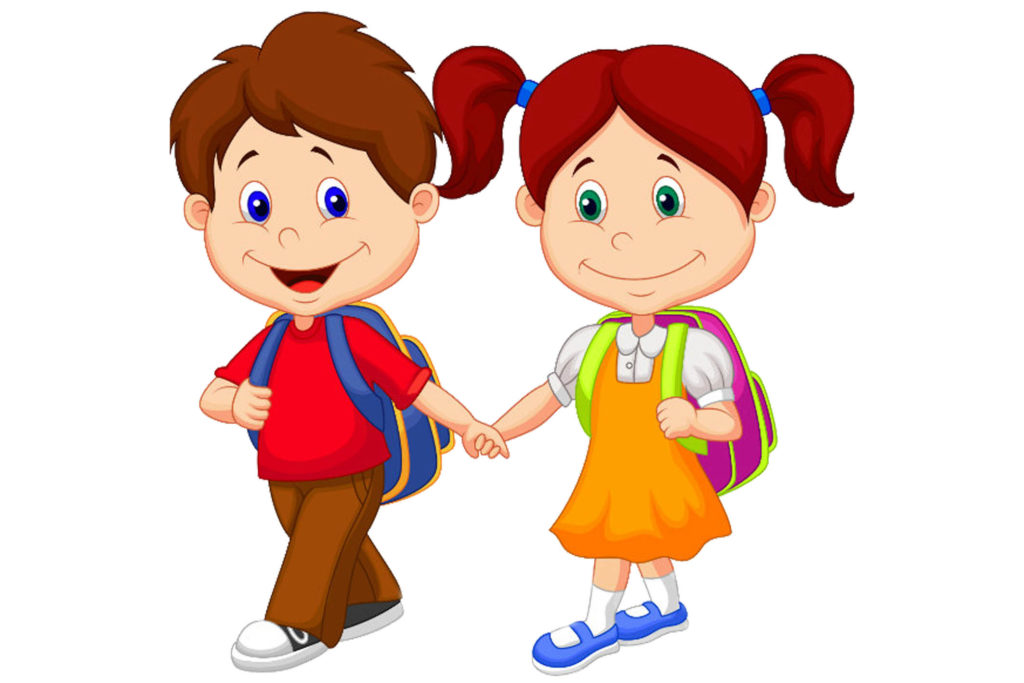 Территория, за которой закреплена школа:
микрорайон Энергетиков, переулок Садовый, переулок Тепличный, переулок Ясный, улица Авиационная, улица Брусничная, улица Весенняя, улица Еланская, улица Заречная, улица Зимняя, улица Интернациональная, улица Крылова, улица Лорбинская, улица Набережная, улица Пионерская д.1-136, улица Полуденная, улица Просвещения, улица Речная д.1-72, улица Светлая, улица Советская, улица Таежная, улица Узбекская, улица Уральская, улица Чульчамская.
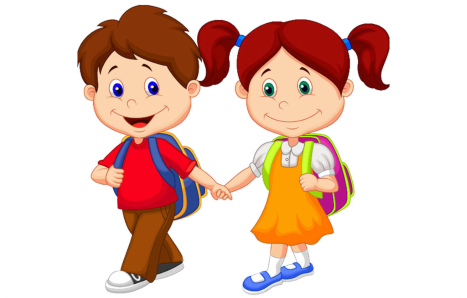 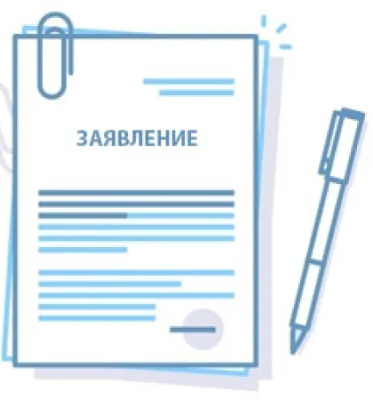 Отказ в приёме документов:
в школе нет свободных мест;
представлен неполный пакет документов;
представленные документы утратили силу;
ошибки в документах и др.
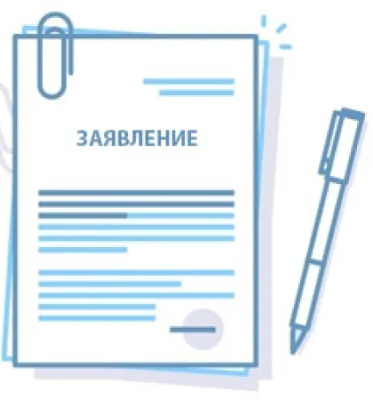 Способ подачи заявления:
через портал Госуслуг (необходимо иметь подтвержденную учетную запись на госуслугах)
Как подать заявление через портал Госуслуг:
Перейти на портал Госуслуг и набрать в поисковой строке «Запись в 1 класс»;
Выбрать опцию «Подать заявление»;
Пройти авторизацию с помощью логина и пароля;
Заполнить электронную форму заявления;
Убедиться в том, что заявление принято;
В течение 1-2 рабочих дней явиться в школу с оригиналами документов
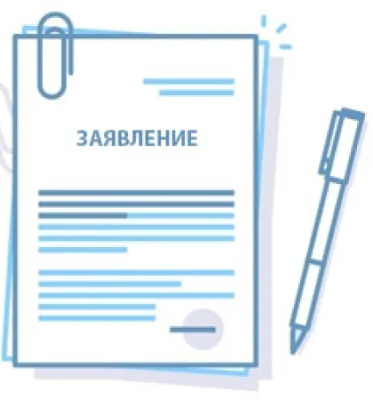 Сроки предоставления оригиналов документов лично при посещении школы:
в течение 1-2 рабочих дней с момента подачи заявления через ЕПГУ!
ждать приглашения или телефонного звонка из школы не нужно!!!
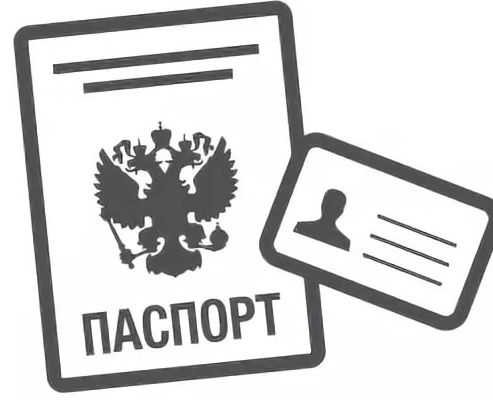 Перечень необходимых документов для зачисления:
личное заявление родителя (законного представителя);
паспорт РФ или документ, удостоверяющий личность иностранного гражданина и лица без гражданства и СНИЛС;
свидетельство о рождении ребенка и СНИЛС;
копия свидетельства о рождении полнородных и неполнородных брата и (или) сестры (в случае использования права преимущественного приема;
копия документа, подтверждающего установление опеки или попечительства (при необходимости);
копия документа о регистрации ребенка по месту жительства или по месту пребывания на закрепленной территории;
справка с места работы родителя (законного представителя) ребенка или документ, подтверждающий право внеочередного, первоочередного приема на обучение (при наличии права);
копию заключения психолого-медико-педагогической комиссии (при наличии);
для зачисления детей с ОВЗ для получения образования по адаптированным образовательным программам родители предоставляют заключение ПМПК (при необходимости)
копия документа, подтверждающего законность пребывания на территории РФ (для иностранных граждан)
Перечень необходимых документов для зачисления иностранных граждан:
личное заявление родителя (законного представителя) и согласие на обработку персональных данных - заполняется в приемной школы;
копию документа о регистрации ребенка или поступающего по месту жительства или по месту пребывания на закрепленной территории, подтверждающего такую регистрацию на долгосрочный период (на срок более 90 дней)) или справку о приеме документов для оформления регистрации по месту жительства;
документы, подтверждающие родство заявителя(ей) (или законность представления прав ребенка), документы должны быть переведены на русский язык и нотариально заверены.
документы, подтверждающие право ребенка и его законного(ых) представителя(ей)на проживание в Российской Федерации (вид на жительство, либо разрешение на временное проживание, либо временное удостоверение личности лица без гражданства в Российской Федерации) или на пребывание в Российской Федерации (свидетельство о признании беженцем на территории Российской Федерации по существу, либо справка о рассмотрении заявления о предоставлении временного, либо удостоверение беженца, либо свидетельство о предоставлении временного убежища на территории РФ);
документы, подтверждающие отсутствие у ребенка инфекционных заболеваний, представляющих опасность для окружающих;
документы, подтверждающие прохождение дактилоскопической регистрации ребенка;
документы, удостоверяющие личность ребенка;
подтверждающие присвоение родителю(ям) ИНН; СНИЛС, а также СНИЛС ребенка.
в случае представления неполного комплекта документов, образовательная организация возвращает заявление без его рассмотрения
Сроки издания приказа о зачислении:
При приёме документов в период с 01 апреля по 30 июня - в течение 3 рабочих дней после завершения приема заявлений (с 1 по 3 июля текущего года).
При приёме документов после 06 июля срок издания приказа о зачислении в течение 5 рабочих дней
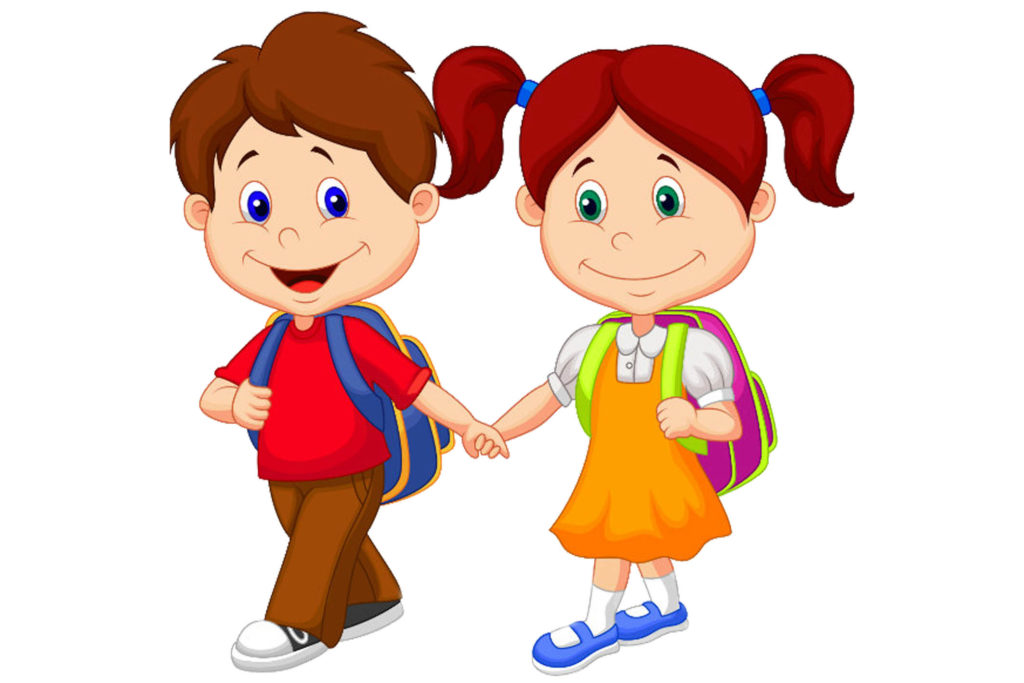 График приема документов:
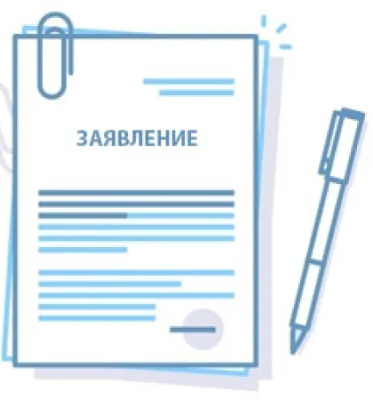 Понедельник-пятница
с 8:00-17:00 (обед с 12:30-13:30)
приёмная школы по адресу: 23 микрорайон, дом 24 
(бывшая 11 школа)

Консультации по телефону: 8(34672) 56720
Документовед Федосеева Татьяна Владимировна
Заместитель директора Пронина Ирина Вадимовна
Добро пожаловать  в школу!
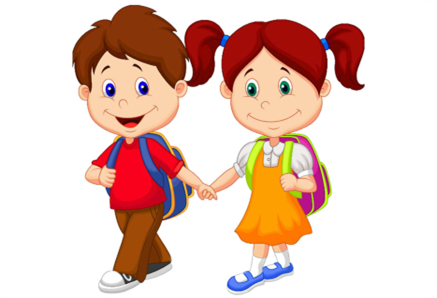